Presentación del Proyecto INCHIPE en la Conferencia Internacional Erasmus + RIESAL 
“Capacidades y sinergias para la internacionalización en América Latina y el Caribe.” 
Miércoles 13 de Febrero 2019
Programa para la Internacionalización en las Universidades de Chile y Perú (INCHIPE - 561816-EPP-1-2015-1-ES-EPPKA2-CBHE-JP)
Alejandra Araya Pérez
Jefa de Programas Internacionales Universidad Viña del Mar
alejandra.araya@uvm.cl
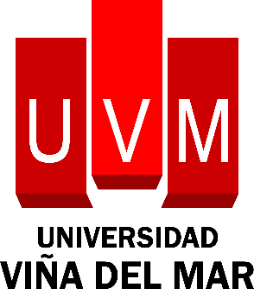 ¿Qué es inchipe?
INCHIPE – Programa para la internacionalización de las universidades de Chile y Perú - aborda las necesidades de Chile y Perú para la internacionalización de sus Instituciones de Educación Superior (IES), trabajando para el fortalecimiento de las capacidades estratégicas, de infraestructuras y humanas de 4 universidades latinoamericanas socias como modelo de gestión institucional de la internacionalización.
OBJETIVO: aumentar las capacidades de las IES socias latinoamericanas para la cooperación internacional, así como para contribuir a la mejora del networking internacional, aumento y explotación de las potencialidades en la Enseñanza, Aprendizaje e Investigación.
DURACIÓN: 3 años - Finalizó el 14 Octubre de 2018.
¿Quiénes somos?
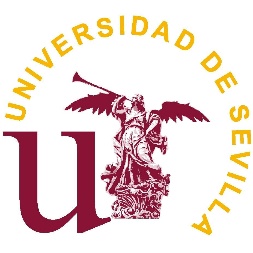 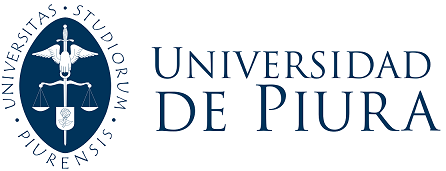 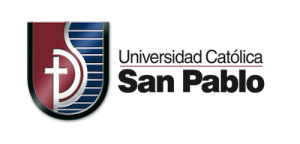 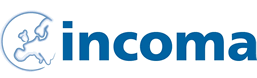 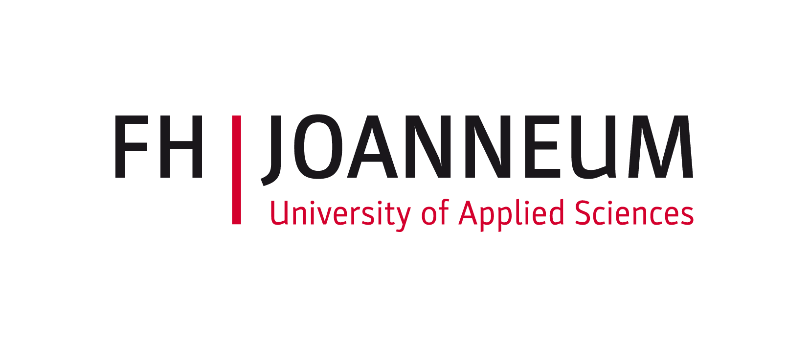 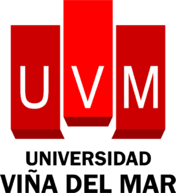 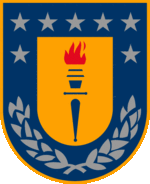 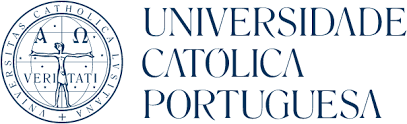 ¿cuáles son los grupos objetivo?
Responsables políticos de las Instituciones, responsables técnicos y técnicos de las RRII de las IES socias no europeas.
Comunidad académica y de estudiantes de las instituciones participantes.
3) Universidades de Chile y Perú no directamente incluidas en el partenariado, instituciones de investigación y otras terceras partes.
Estructura del proyecto
Wp1 - Planificación de políticas y planificación estratégica para la internacionalización de las universidades
Objetivo: Difundir conocimientos estratégicos para el desarrollo de políticas de internacionalización.
Actividades:
Seminario inicial y visitas técnicas en Europa
Capacitación a nivel estratégico: visitas de observación
Taller de preparación de PEI (Chile) 
Planes Estratégicos de Internacionalización
Definición, revisión y aprobación de un PEI.
WP2 - Capacitación del personal de RRII
Objetivo: Formación de staff de ORIs capacidades de gestión para la administración eficiente de las ORIs.
Actividades:
Plan de Formación detallado
1er módulo formativo: organización y gestión de ORIS
2º módulo formativo: Acuerdos de Cooperación Internacional y networks
3er módulo formativo: Oportunidades de Financiación y Proyectos de Cooperación
4º módulo formativo: Gestión de base de datos y TI
Formación Práctica para el personal de RRII
Manual: Organización y Gestión de RRII
WP3 - Desarrollo de oportunidades para la internacionalización en E/A/I
Objetivo: profundizar en la internacionalización de EAI y mostrar sus beneficios.
Actividades:
Análisis comparativo de las potencialidades de internacionalización en E/A/I
Seminario: Tendencias y Oportunidades para alcanzar los estándares en la E/A/I a través de la internacionalización
Seminario: Impulsando las oportunidades en investigación a través de la Internacionalización
Manual de BP: Internacionalización de EAI
Recomendaciones Nacionales para la internacionalización de E/A/I
Actividad Piloto: movilidad Internacional
Movilidad Piloto Internacional
WP4 - Medidas para la mejora de infraestructuras
Objetivo: mejora/modernización de las infraestructuras de ORIs, incluyendo equipamientos.

Actividades: 
Actualización de las estructuras de RRII
Wp5 - Red multi-regional de internacionalización
Objetivo: establecer una red como plataforma para el diálogo multi-regional e internacional sobre la internacionalización de IES proporcionando oportunidades de cooperación.

Actividades:
Creación de la red INCHIPE
Conferencias de la Red
Resultados E IMPACTO
Medidas formativas e infraestructurales estratégicas y de gestión en las instituciones implicadas;
Planes Estratégicos de Internacionalización para las universidades de Chile y Perú;
Desarrollo de estudios comparativos y Recomendaciones Nacionales para impulsar una estrategia de internacionalización de la Enseñanza, Aprendizaje e Investigación;
Dos Manuales de Buenas Prácticas en universidades para la mejora de sus políticas y gestión de relaciones internacionales; 
Desarrollo de acciones de movilidad de estudiantes y profesores para testar los resultados.
RESULTADOS E IMPACTO
Creación de la Red INCHIPE para la internacionalización;
Plataforma de sustentación de la internacionalización de instituciones de educación superior
Desarrollo de 3 Conferencias Internacionales
Desarrollo de 3 acuerdos de cooperación entre las universidades socias.
Actividades de Difusión del Proyecto y de la Red INCHIPE
3 Mesas Redondas Nacionales Chile y Perú
3 Talleres de información internos en cada Universidad de países latinoamericanos;
Feria Educativa en Lima (PE).
RESULTADOS E IMPACTO
Fortalecimiento del modelo de gestión institucional de la internacionalización de las cuatro universidades latinoamericanas socias.
Fortalecimiento de las capacidades estratégicas, de infraestructura de las Oficinas de Relaciones Internacionales de las Universidades Participantes.
Aumento de la concientización sobre la importancia de los procesos de Internacionalización a nivel institucional a toda la comunidad universitaria. 
Discusión y difusión de buenas prácticas en distintos ámbitos de internacionalización
Resultados e impacto
Difusión y acciones para el fortalecimiento de los procesos de Internacionalización y de su posicionamiento como eje transversal que contribuya en hacer frente a las diferentes situaciones que la comunidad académica tendrá que afrontar fruto de la globalización, procesos migratorios y consecuente interculturalidad en el aula.  

Generación de aumento de las potencialidades de la internacionalización en la Enseñanza, Aprendizaje e Investigación (EAI) a largo plazo
Para más información sobre INCHIPE y descarga de manuales y publicaciones:
http://inchipe.us.es/
¡Gracias por su atención!



Alejandra Araya Pérez
Jefa de Programas Internacionales Universidad Viña del Mar
alejandra.araya@uvm.cl
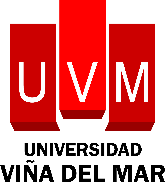